Кто щедро дарит знания и свет
5 октября 2021 года, в День учителя, Президентом Владимиром Владимировичем Путиным  было объявлено, что 2023 год будет в России посвящен Педагогам и Наставникам
Портрет художника П. П. Чистякова
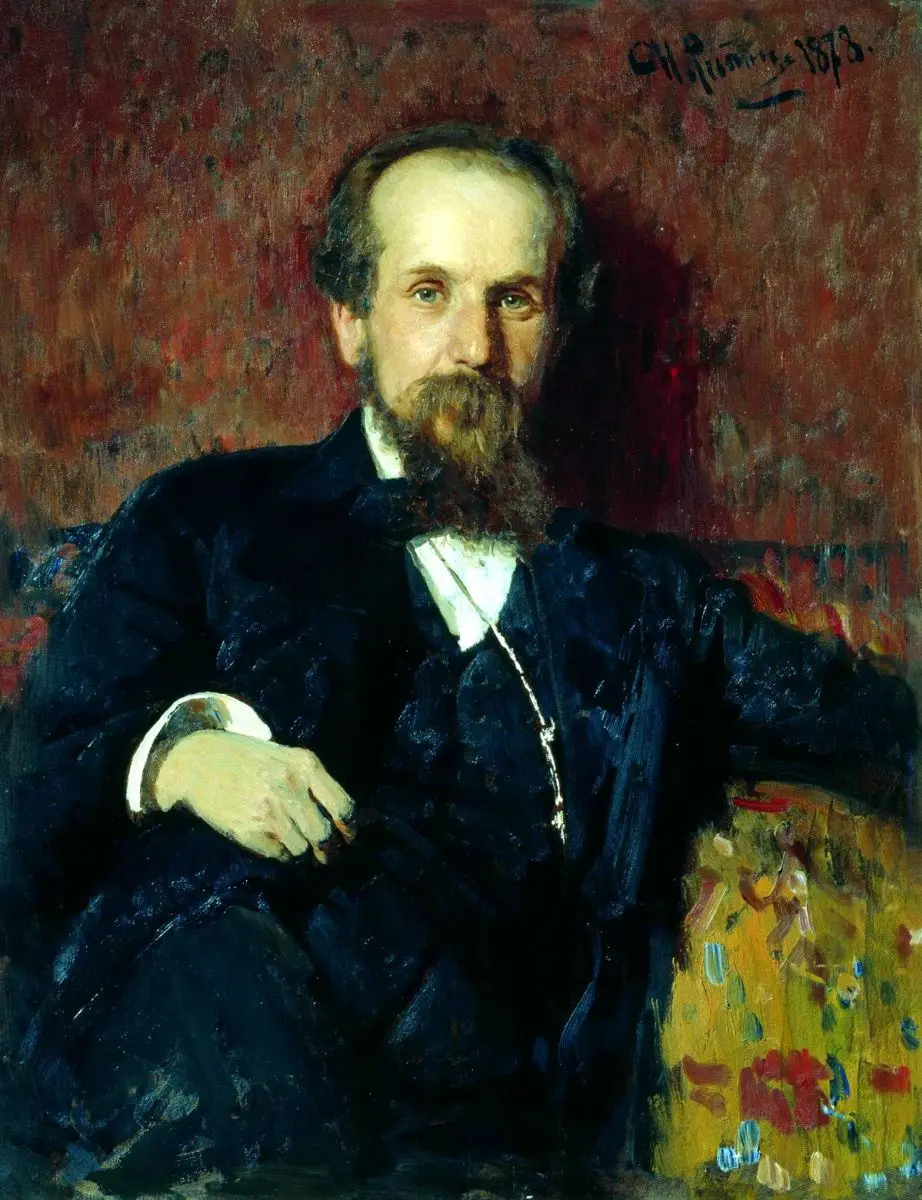 Илья Ефимович Репин
Живопись 1878, 87×67 см
Патриарх Гермоген отказывает полякам подписать грамоту
Великая княгиня Софья Витовтовна, срывающая пояс с Василия Косого на свадьбе Василия Тёмного
Джованнина
Джованнина сидит на подоконнике
Римский нищий
Дом-музей П. П. Чистякова в Пушкине.
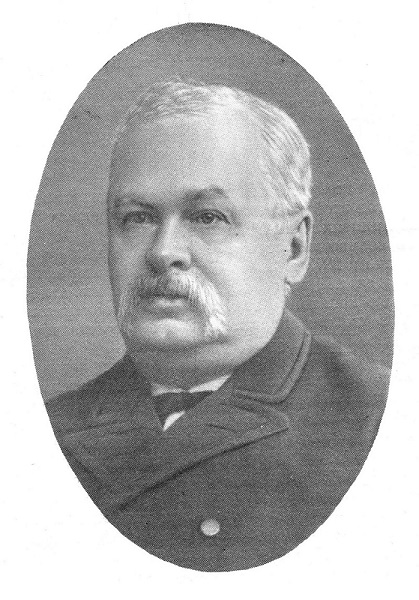 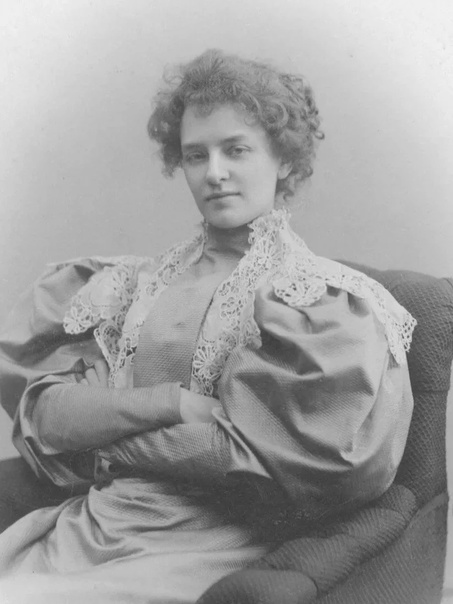 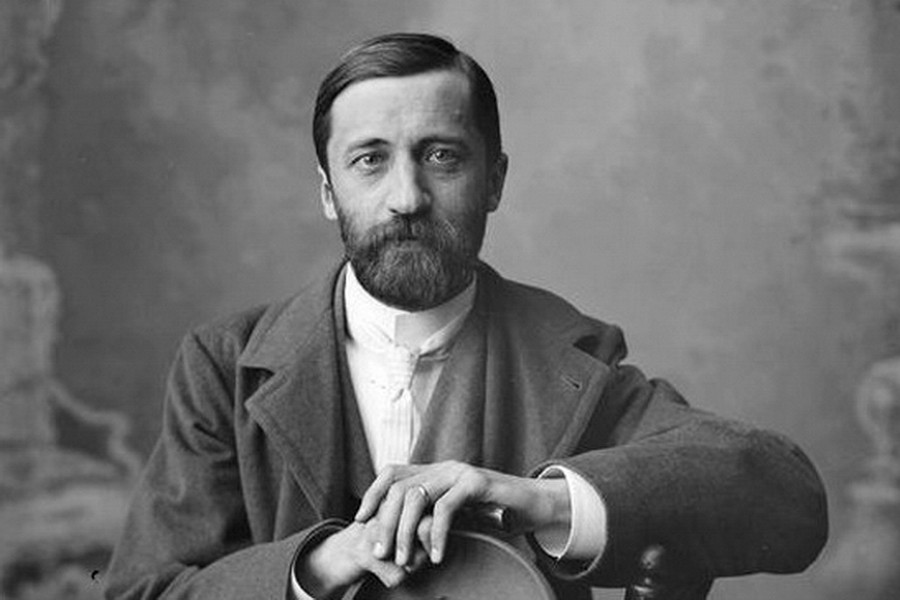 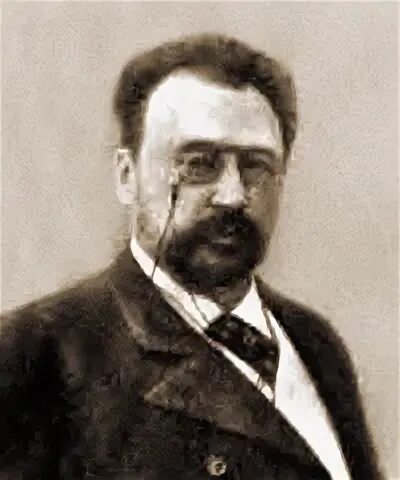 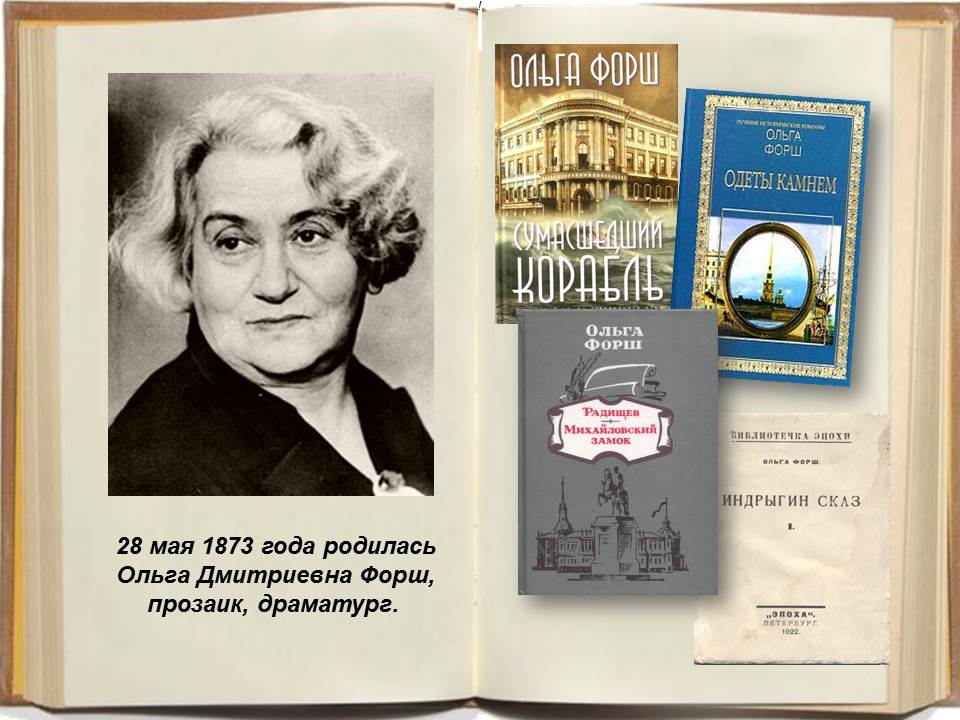 Мастерская художника в доме-музее.
Великие ученики Чистякова П.П., книги о них из фонда библиотеки
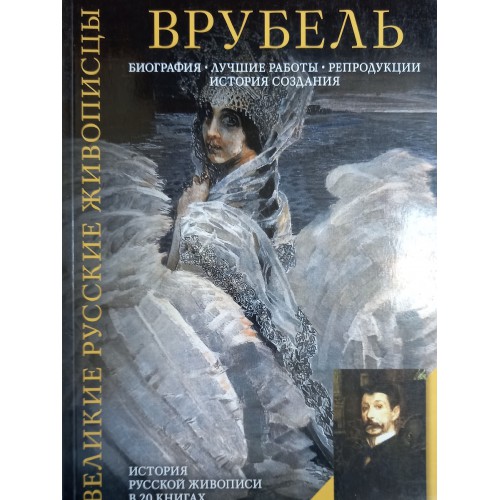 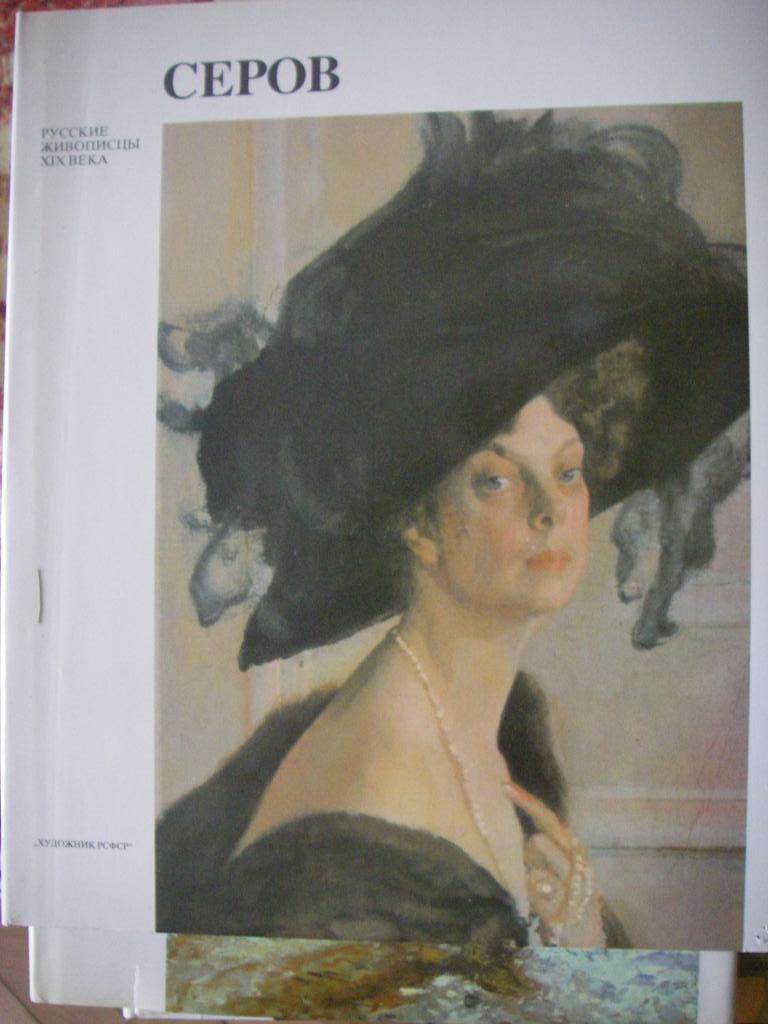 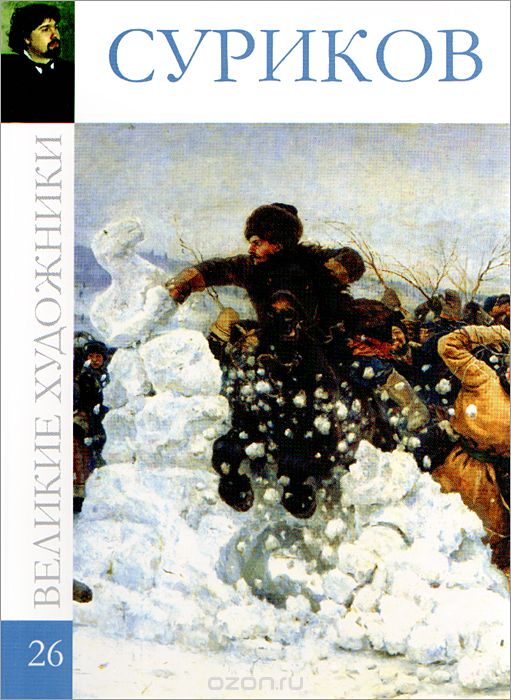 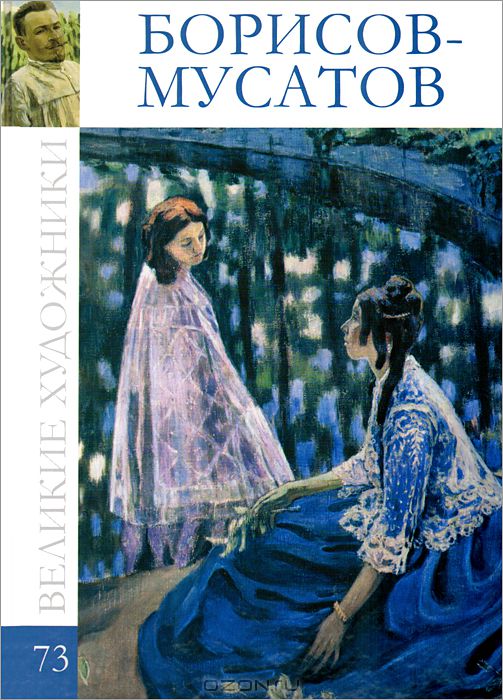 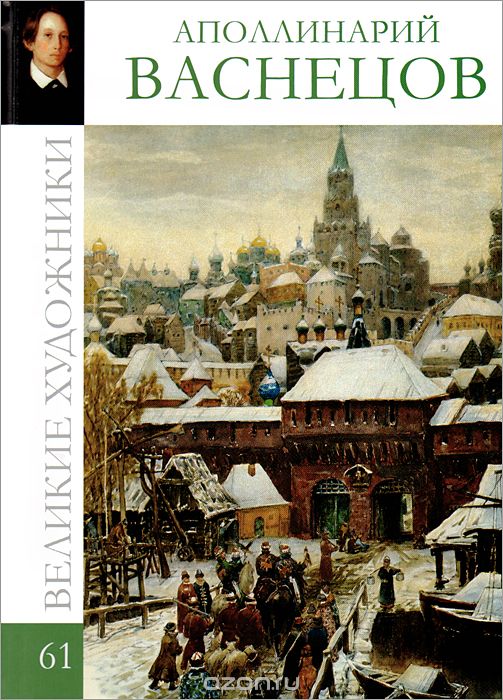 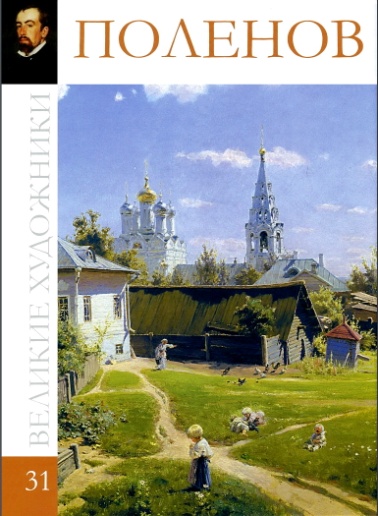 Кабалевский Дмитрий Борисович
Кабалевский любил и уважал своих родителей
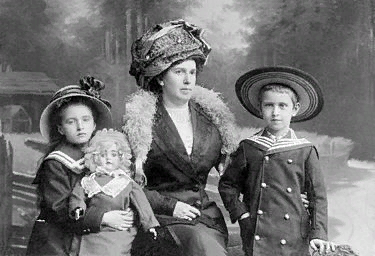 Борис Клавдиевич Кабалевский
 (1877—1939)
Надежда Александровна Кабалевская
(1878—1958)
Благодаря трудам Кабалевского в СССР была проведена реформа музыкального образования
Д. Б. Кабалевский с отличием окончил Московскую консерваторию в 1929 году
С 1972 г. Д. Б. Кабалевский — почетный Президент Международного общества по музыкальному воспитанию при ЮНЕСКО
Автор четырех симфоний
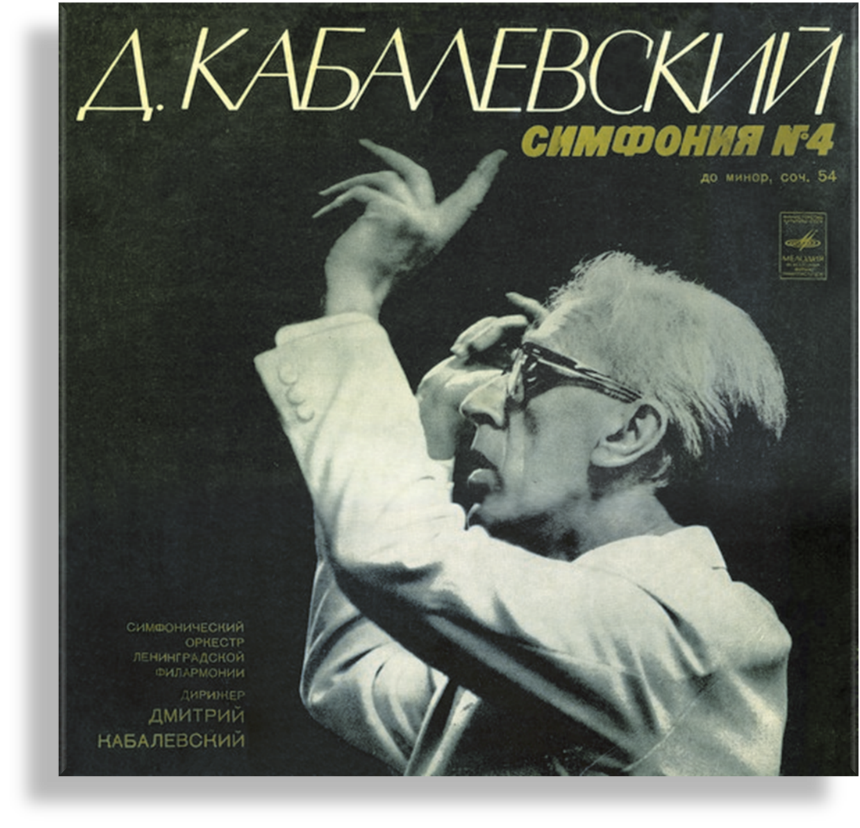 Автор музыки к  кинофильмам, фортепианных произведений, песен
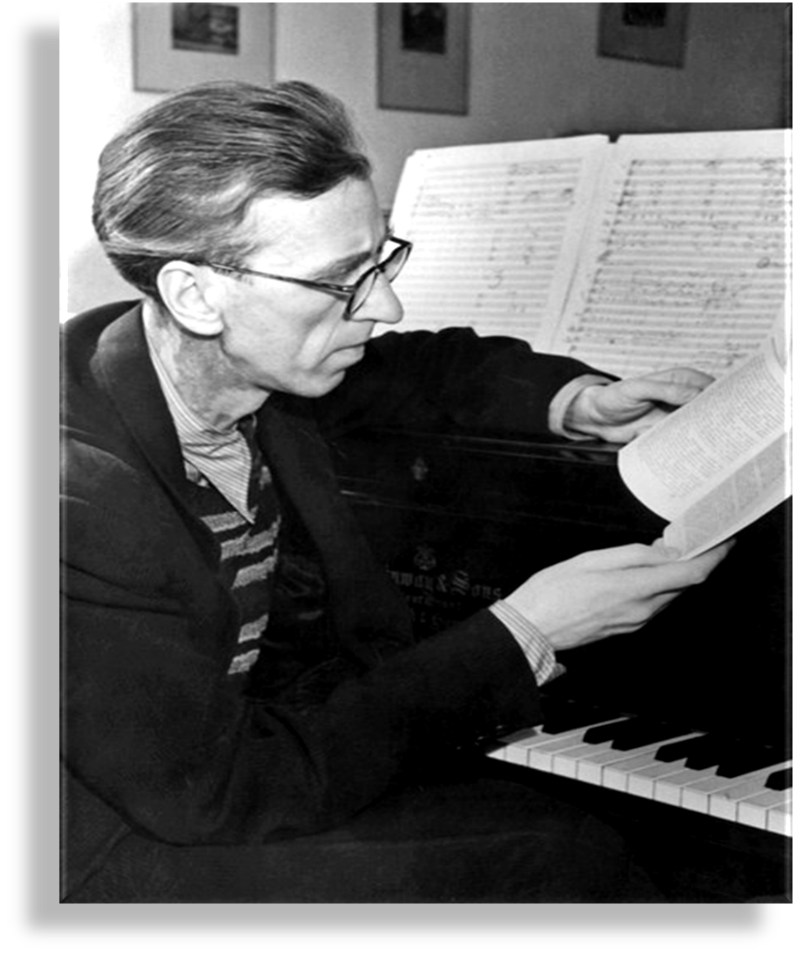 «Рондо» в исполнении Вана Клайберна
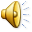 Как ученый и педагог он разработал уникальную, получившую мировое признание систему приобщения детей к музыкальной  культуре, убедил руководителей образования ввести в школьные программы уроки музыкальной культуры в стране.
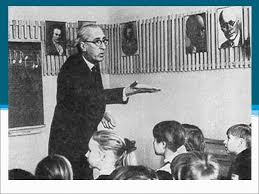 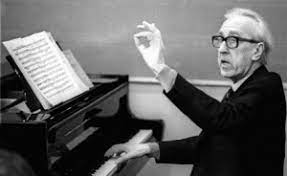 Композитор вел с детьми обширную переписку, частично опубликованную в книге "Дорогие мои друзья»
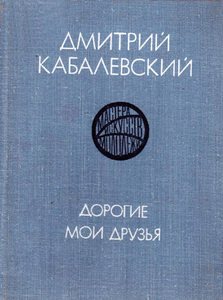 Кабалевский пишет о дружбе , о взаимопомощи, о школе, о доброте
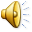 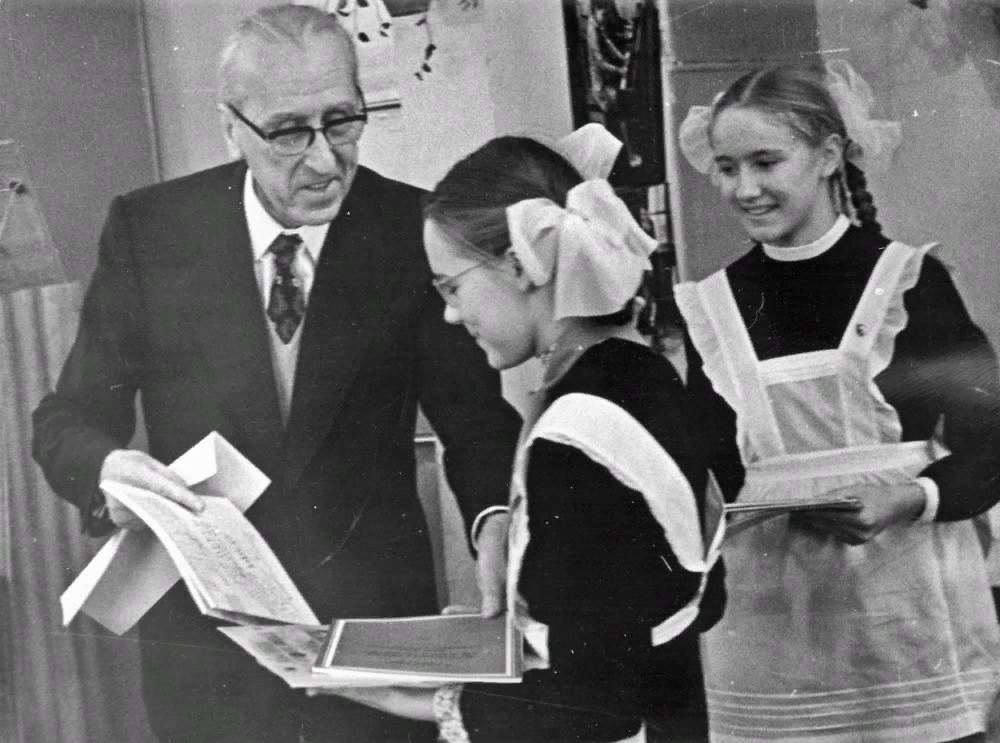 Песни Кабалевского - это эпоха
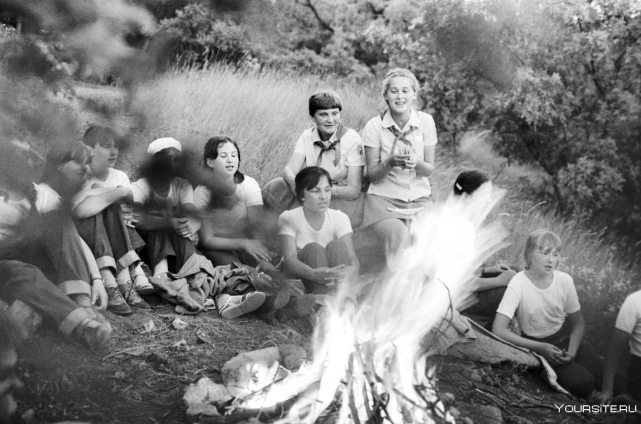 Музыка Дмитрия Борисовича - яркая, живая, динамичная, будто пламя пионерского костра стала вехой для нескольких поколений жителей СССР
Николай Максимович Цискаридзе
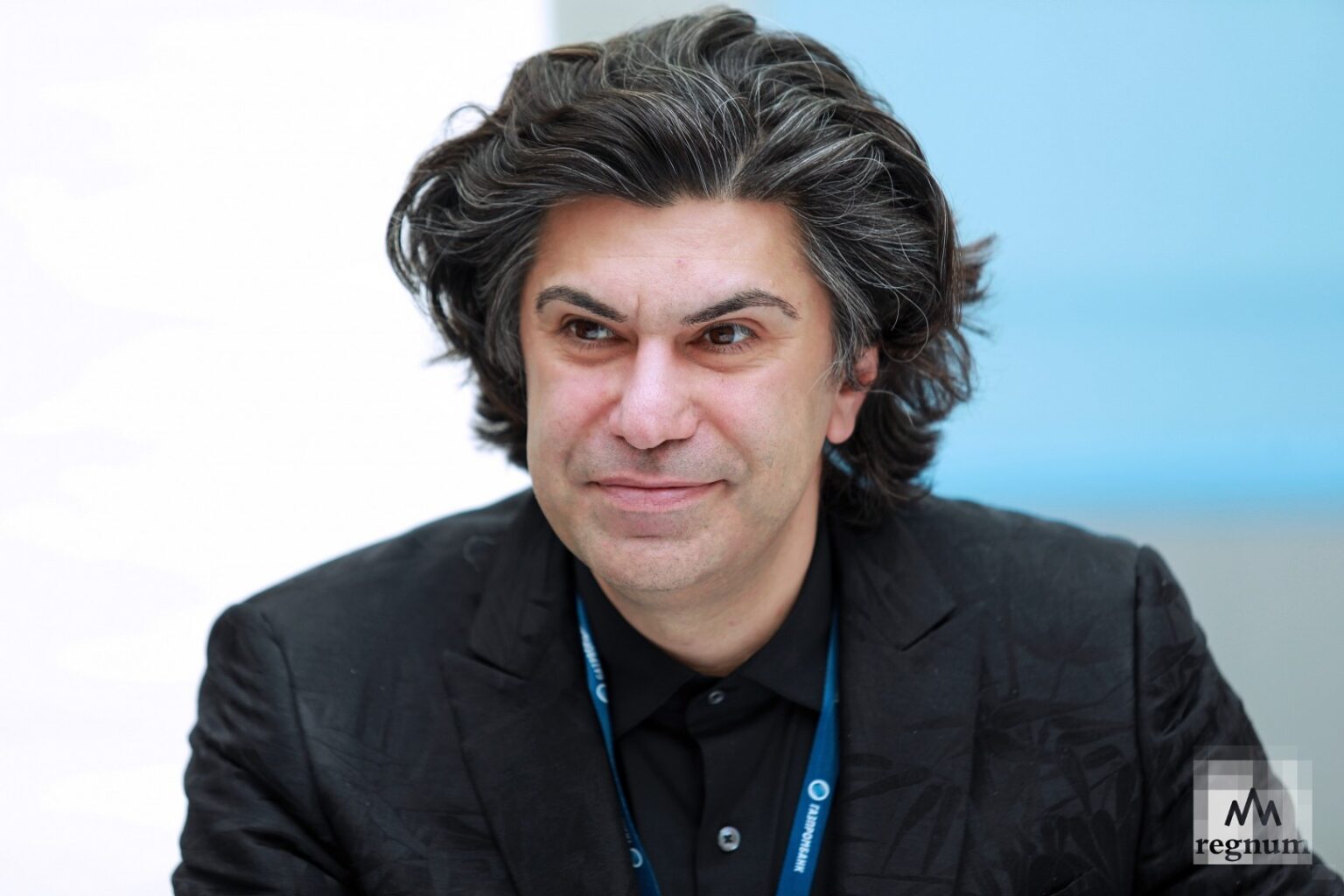 Петр Антонович Пестов
Ректор Николай Цискаридзе и декан Илья Кузнецов
Имя Пестова – международный бренд
Два мэтра Вагановской академии, ректор Николай Цискаридзе и декан Илья Кузнецов, выпустили в свет книгу о своем учителе — «Шесть экзаменационных уроков классического танца П.А. Пестова»
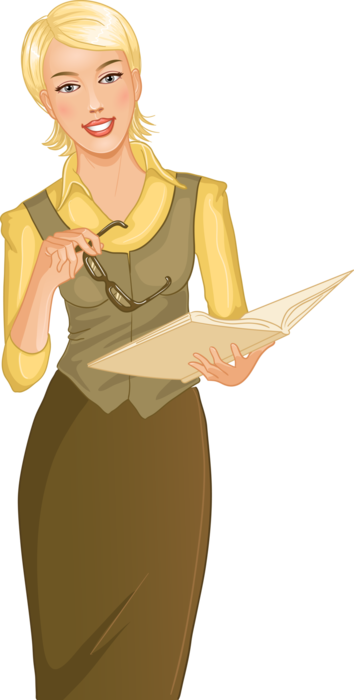 До новых                                встреч!